Conferința Națională „Guvernare eficientă și viabilă a instituțiilor de învățământ profesional tehnic”
Consolidarea spiritului de inițiativa 
și a competențelor antreprenoriale în
Colegiul de industrie Ușoară din Bălți
director Grigore Gaitur
Planificare strategică                                                                         Extras pds
ProcedurăIdentificarea „clienților”
Scrisoare de solicitare Agenți economici
Procedură
Deviz de cheltuieli
Contract de achiziții
Activități de promovare a instituției        0.00 lei
AGIRoMd           02.06.18 
Conferința națională  
„Tradiții asociative ale învățătorilor”
USARB               30.11.19 
Conferința științifică internaţională 
„Rezerve în promovarea agriculturii durabile”
Şp 4, Bălți – Servicii de reparație a costumelor pentru sudori şi a huselor pentru fotolii                 7 000.00 lei
Ceda la 5 ani de activitate      Confecționarea eșarfelor pentru femei și bărbați     1175.00 lei
Confecționarea costumelor naționale poloneze pentru Asociația Obștească a culturii poloneze „Casa  Poloneză” din Bălți                                 la 20 de ani de la deschidere                      25200.00 lei
Valorificarea  potențialului
Impedimente
oportunități
Plan Cadru vs Comanda clientului (colegii)
Reticența clienților față de calitatea produselor
Baza tehnico-materială necorespunzătoare
Posibilitate de dezvoltare
Rezultatul obținut influențează motivația elevului
Interes sporit față de profesia aleasă
Mulțumesc pentru atenţie
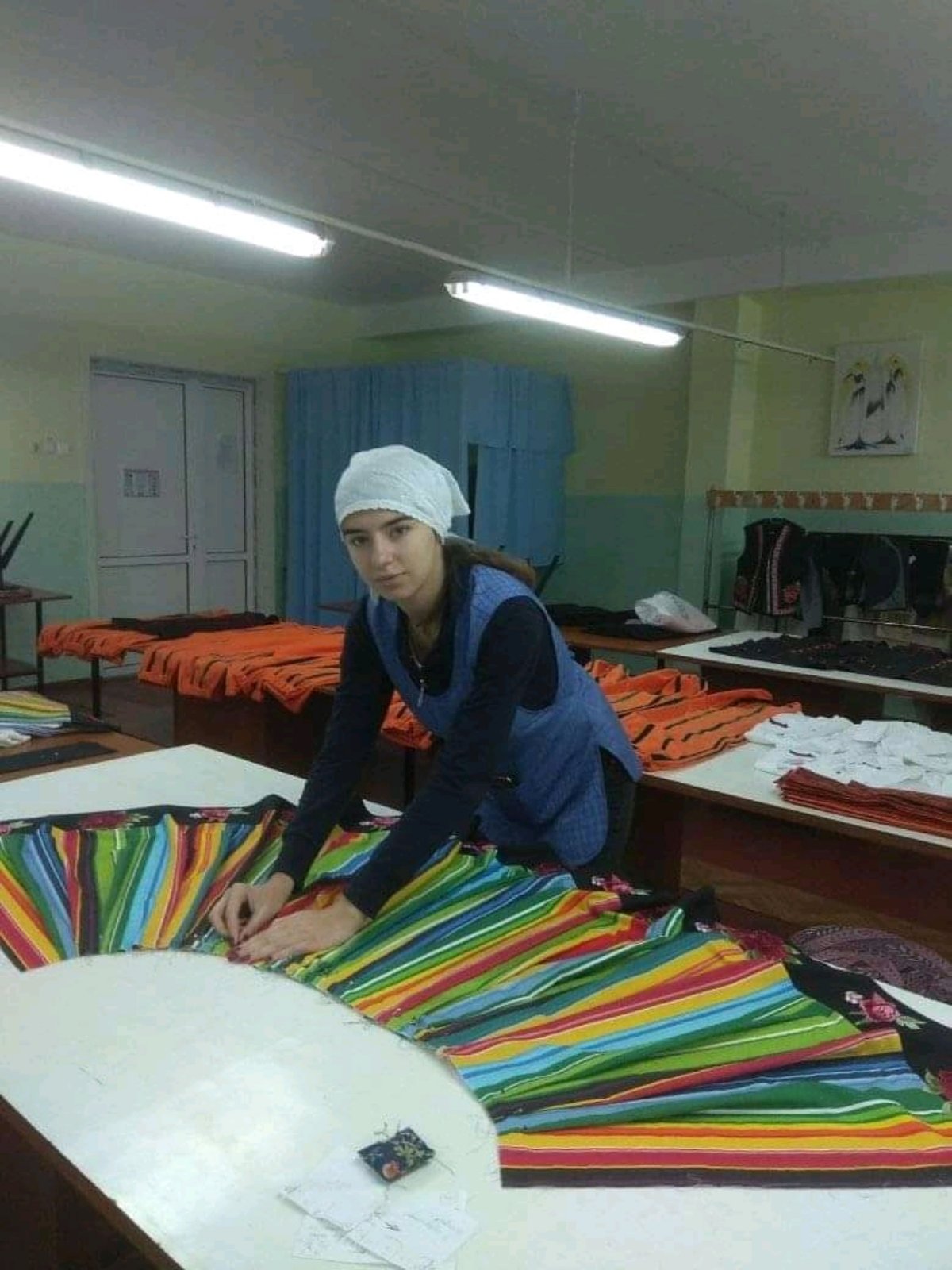 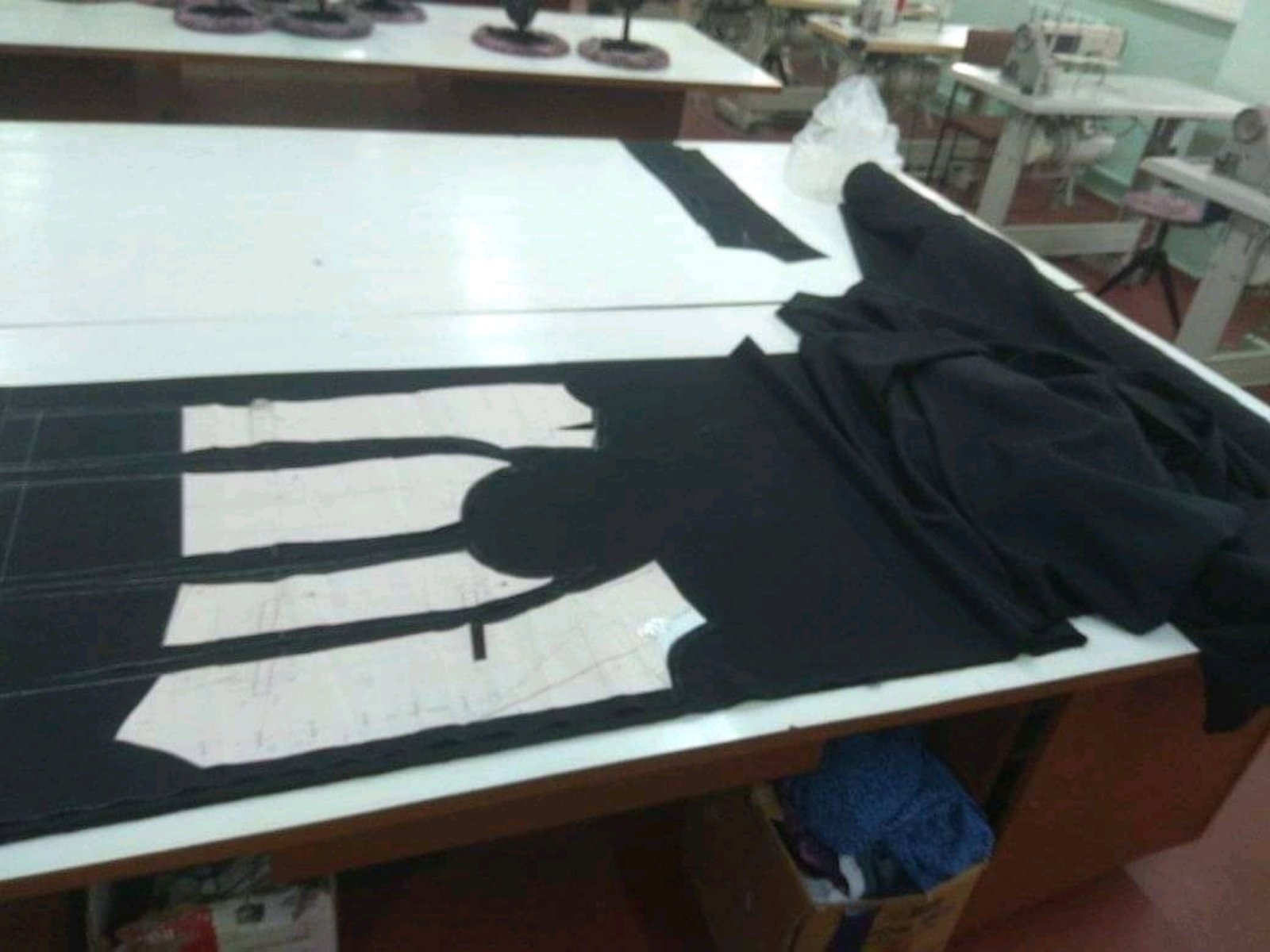 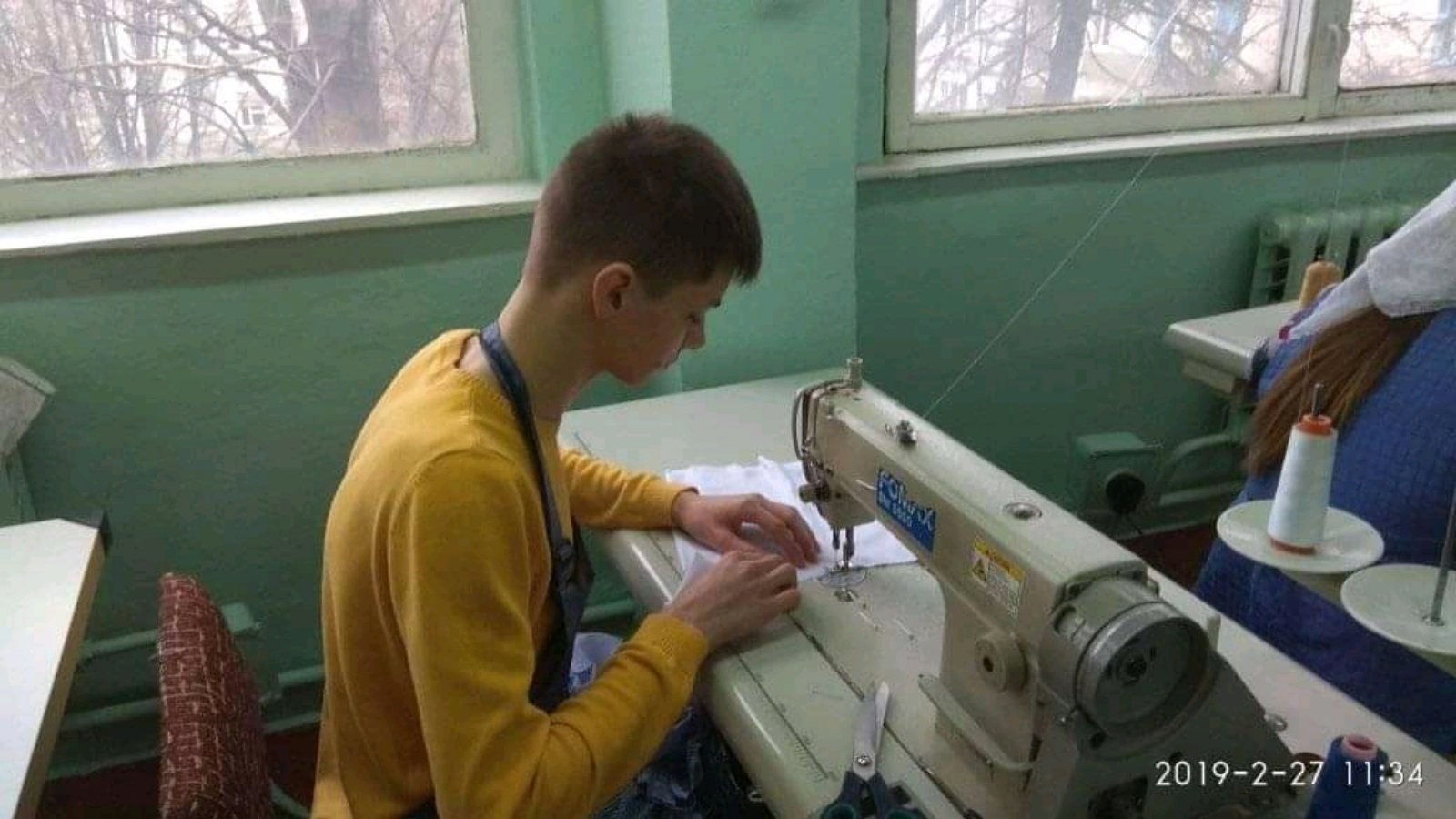